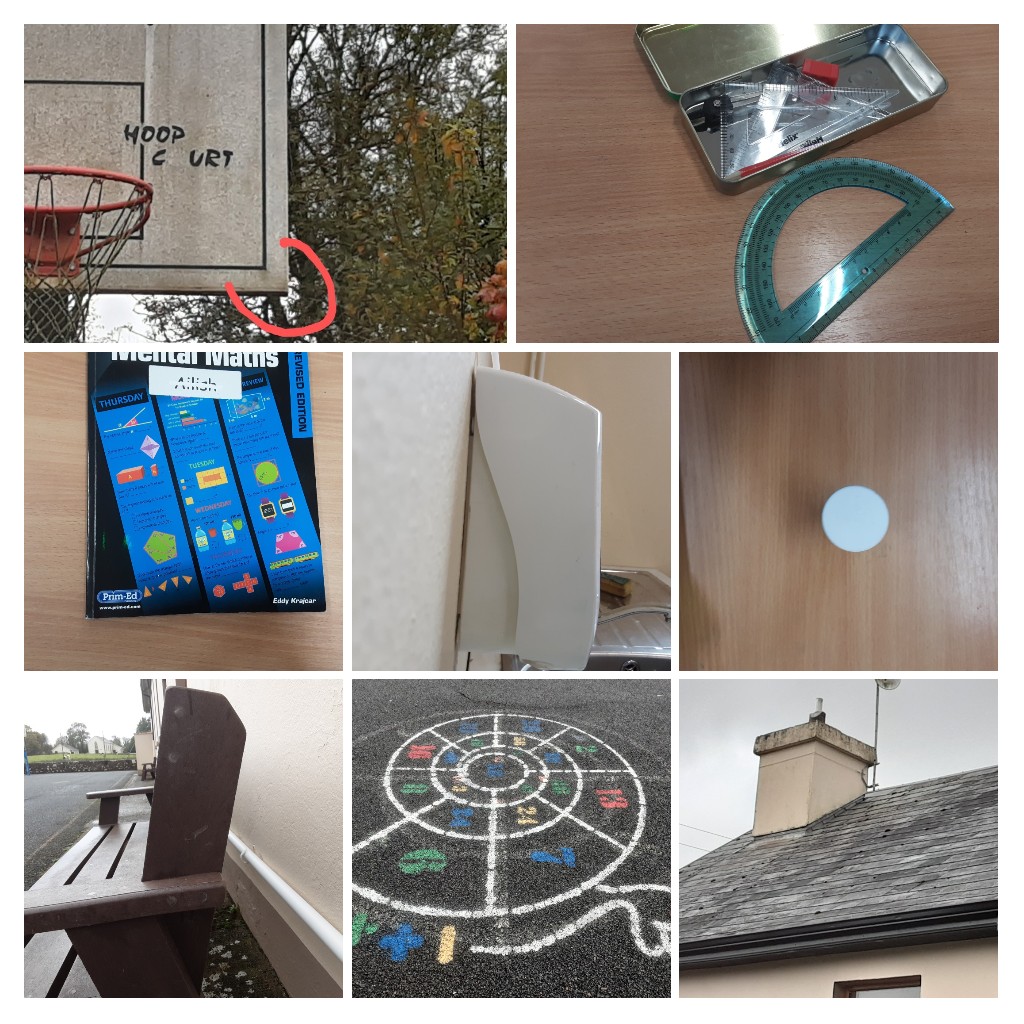 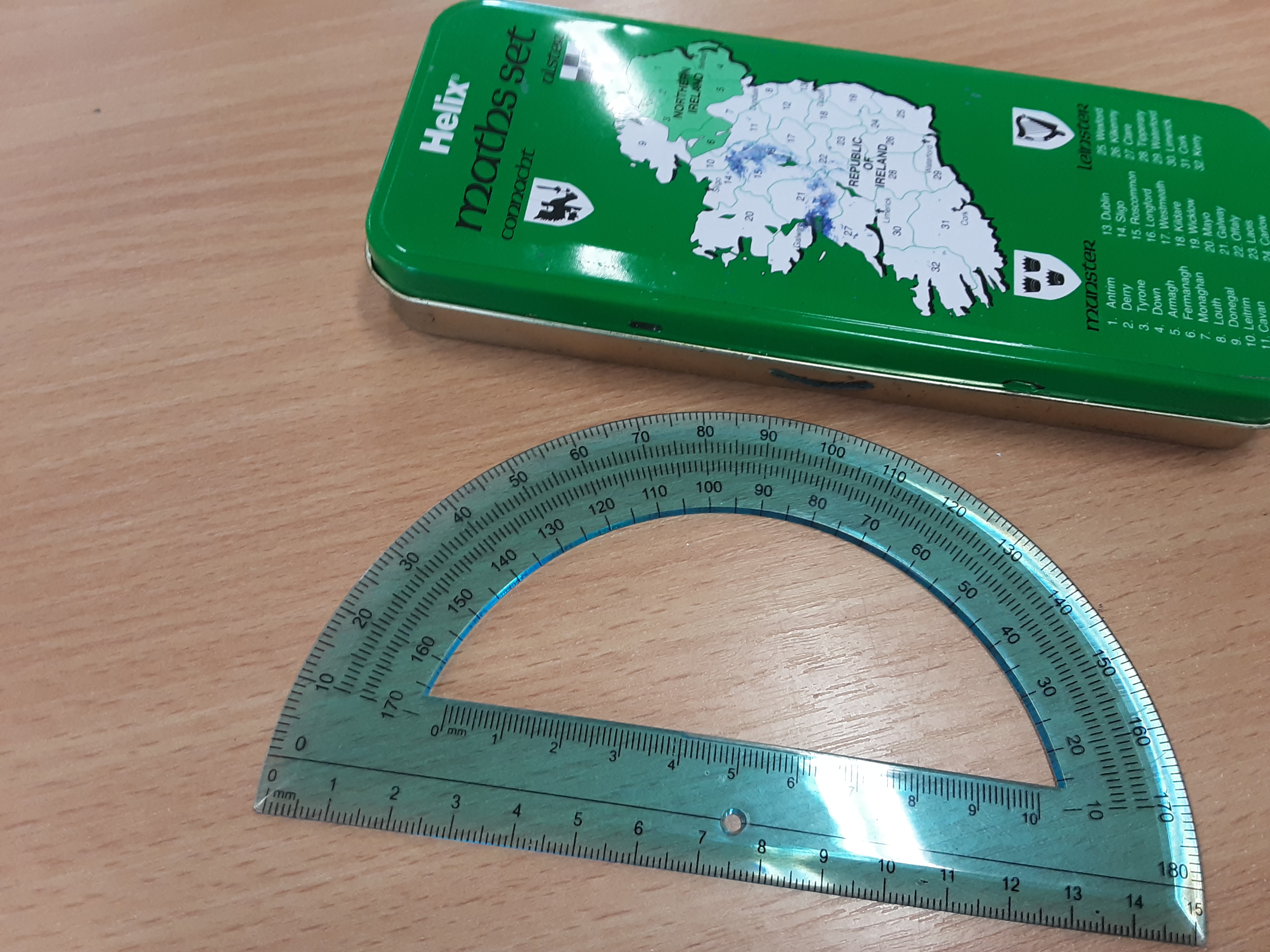 Angles in the environment.
By ailish
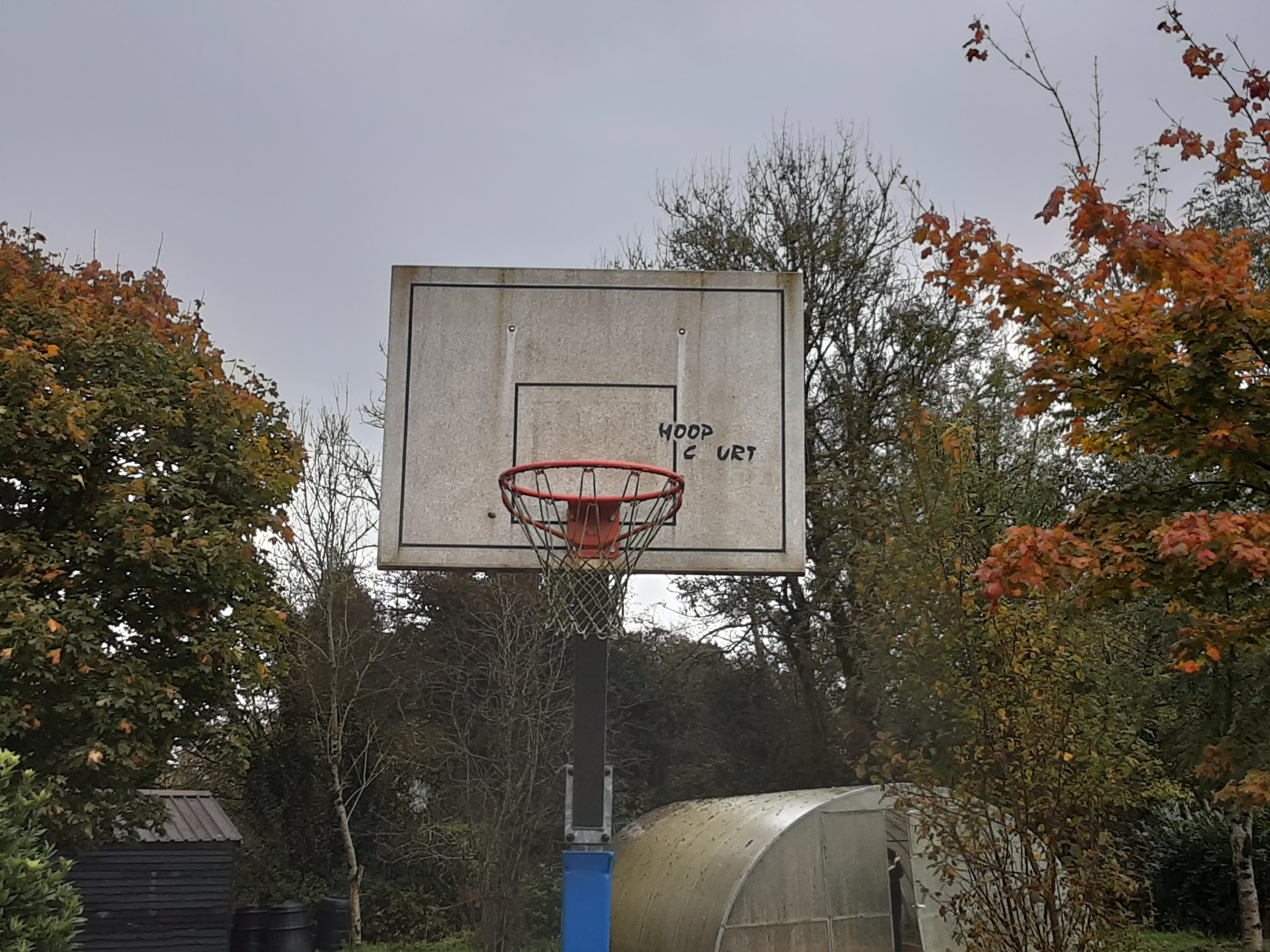 90° angles
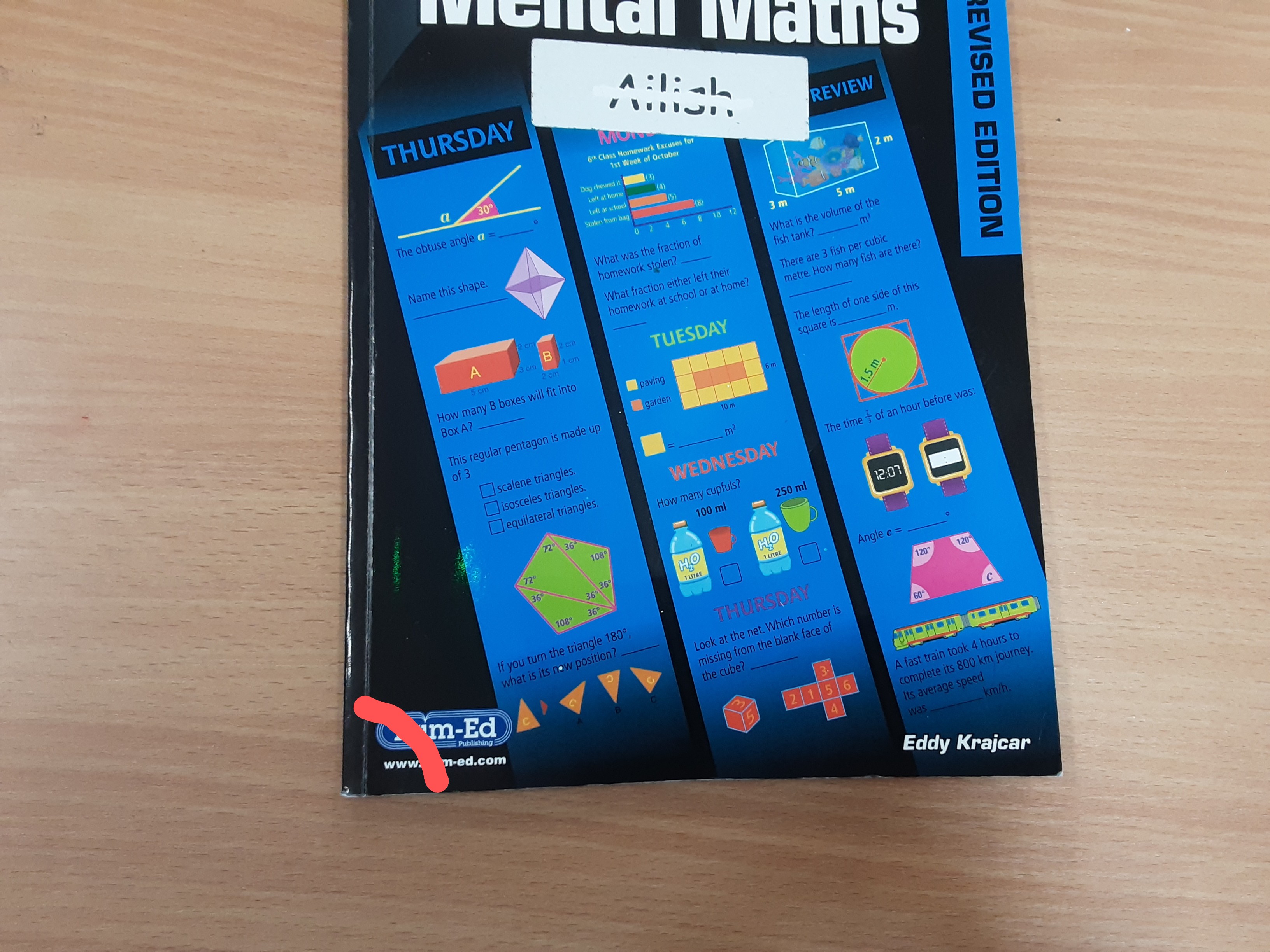 Acute angles
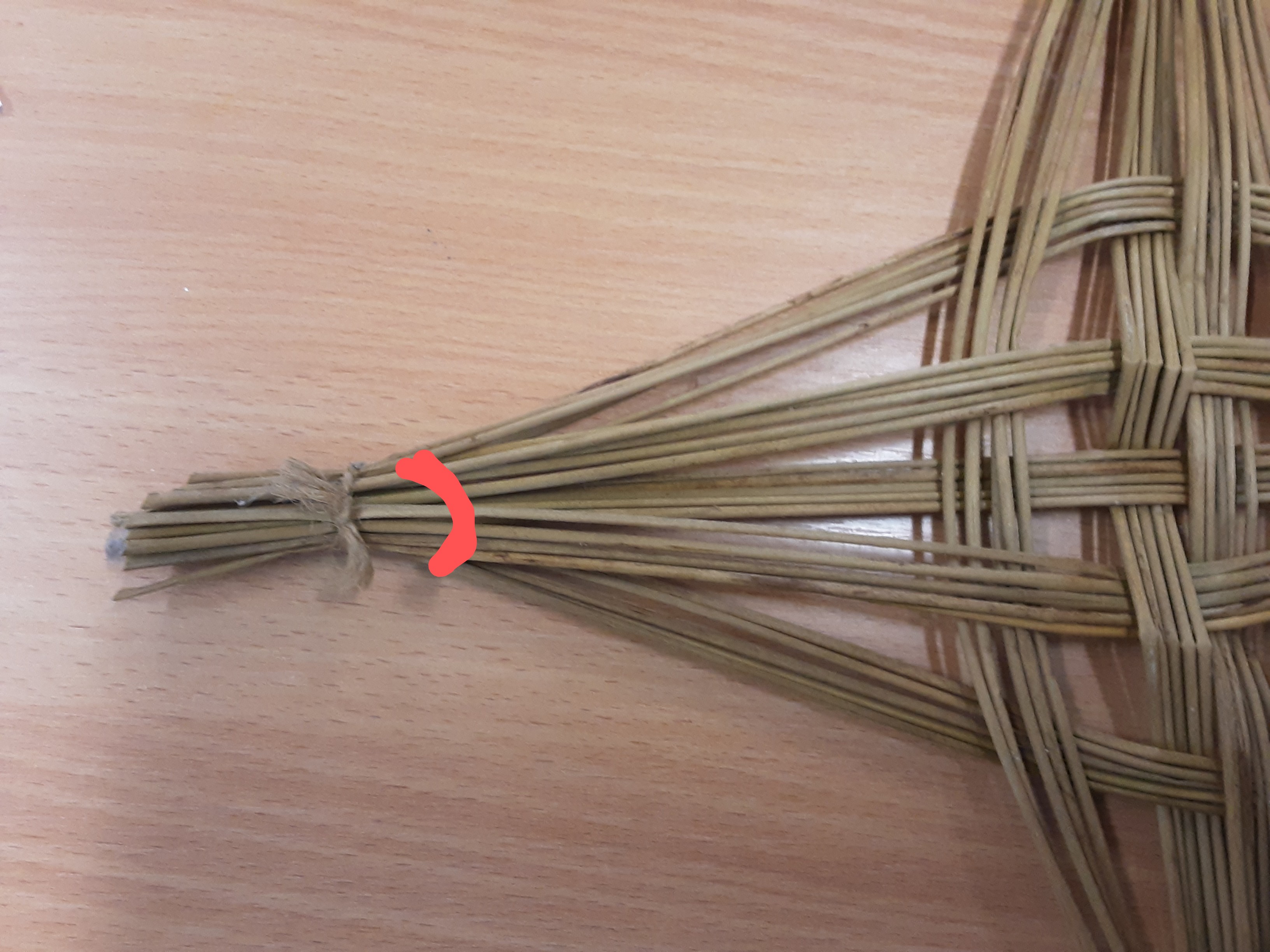 180° angles
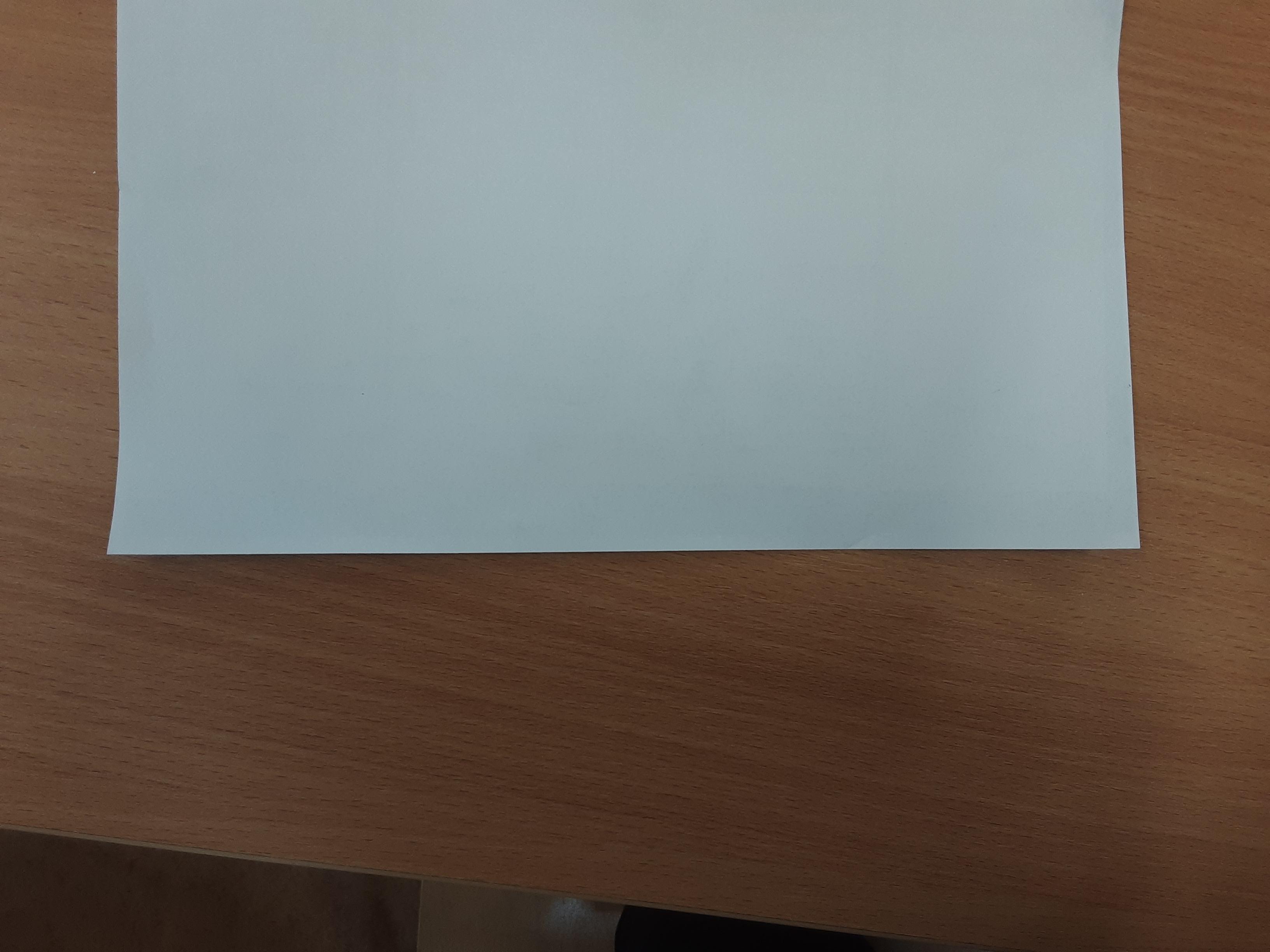 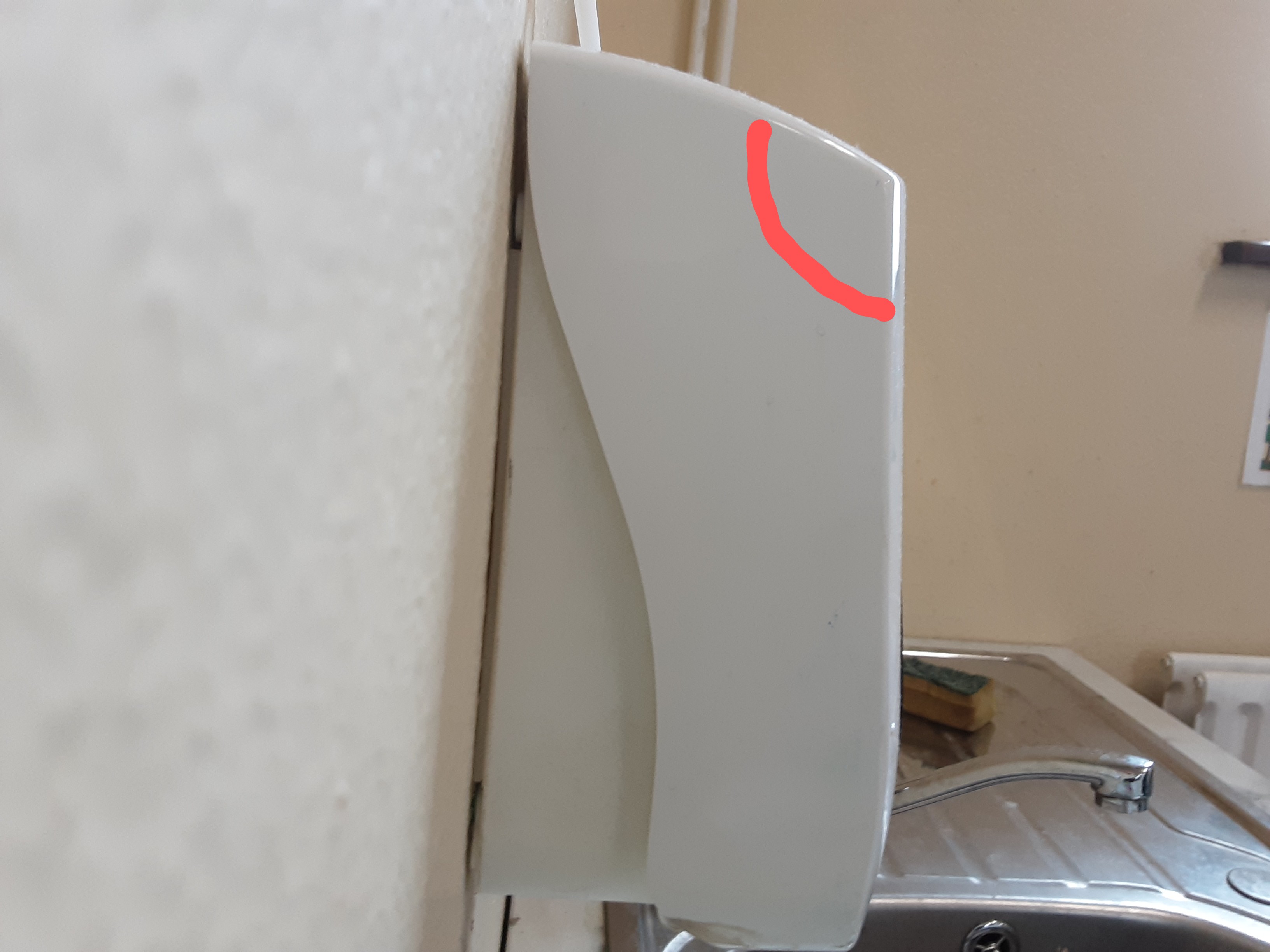 Obtuse angles
Full rotation (360°)
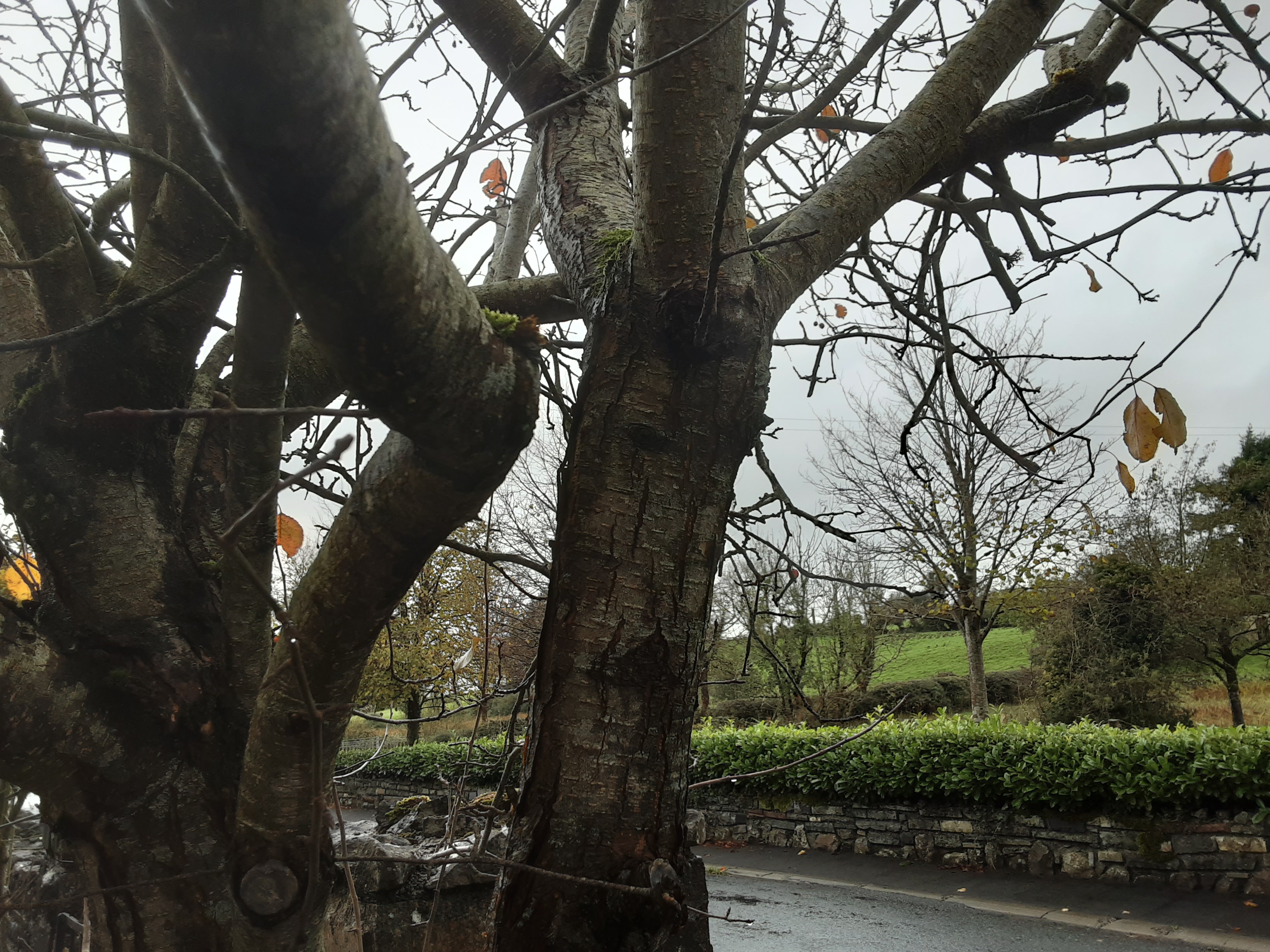 Reflex angles
270° angles
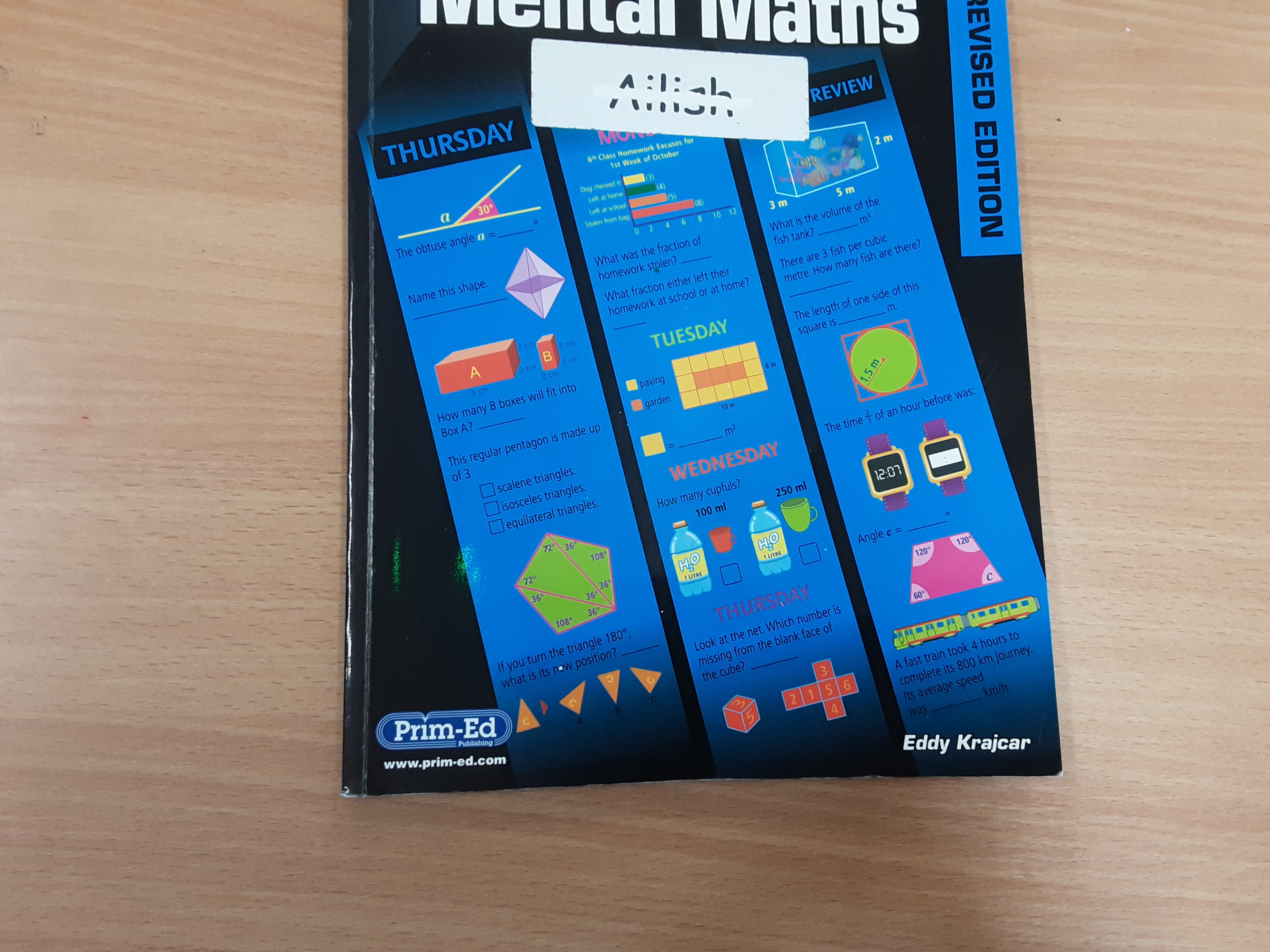 45° angle
Something with more than 3 different types of angles
An angle that can change
Thank you for listening!!!